Деловая игра   «Развитие творческих способностей педагогов по технологии ТРИЗ»
«Свойства  - антисвойства»
Назовите как можно больше пар слов, имеющих противоположные свойства

ЛЁГКИЙ                  -          ТЯЖЁЛЫЙ
«Система»
Подберите как можно больше слов, входящих в эту систему




Лес                     Река
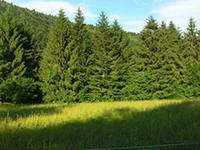 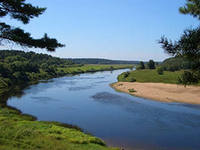 «Интересное, остроумное и полезное»
Назовите предметы выполняющие противоположные функции, например:






НОЖНИЦЫ              –              КЛЕЙ
  у вас есть 3 минуты
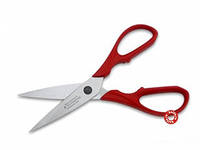 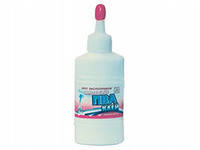 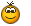 «Загадай загадку»
Придумайте загадку по схеме «на что похоже – чем отличается» и загадайте её противнику.
Пример: круглый,                         а не мяч 
            гремит,                   а не гром
с ним ходят на парад                   но это не флажок
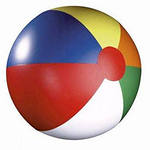 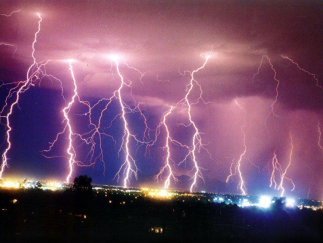 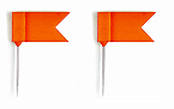 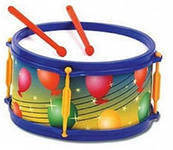 Проблемная ситуация
«Помогите Оле»
У Оли длинные волосы. К
 Новом году мама, папа, 
бабушка и подружки 
подарили ей много ярких 
лент – так много, что Оля не 
знает, что с ними делать, 
как использовать. 
     Помогите Оле решить
             эту проблему
«Молочные проблемы
 кота Матроскина»
Кот Матроскин надоил так
 много молока, что заполнил 
им имеющиеся в доме ёмкости. 
Как Матроскин может 
использовать всё море молока?
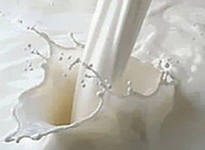 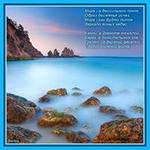 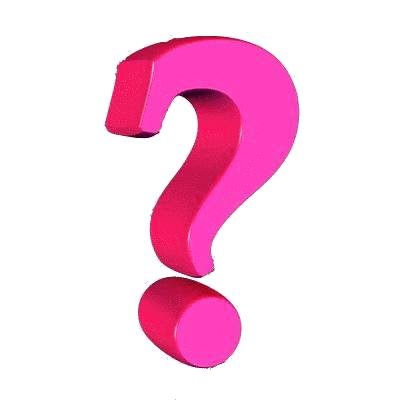 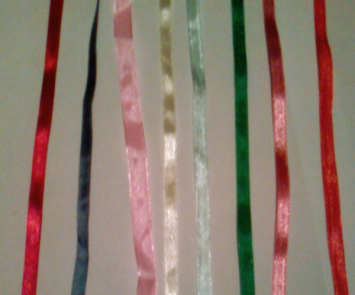 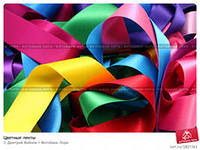 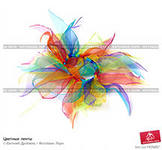 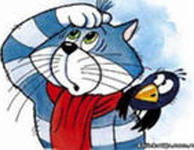 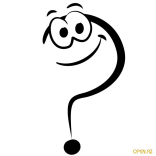 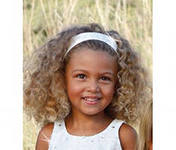 реклама
Составьте рекламное объявление для газеты за 3 минуты так, чтобы все слова начинались на одну букву. 
Например: Продаётся певчий пушистый попугай Паинька, пятилетний, полузелёный. Предпочитает питаться печеньем, пить пепси – колу. Пожалуйста, приходите посмотреть.
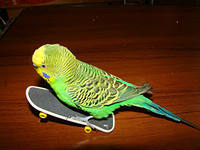 «Конкурс поэтов»
Придумайте за три минутки оригинальное стихотворение, начинающееся со слов «Зайчик, зайчик, где ты был?»
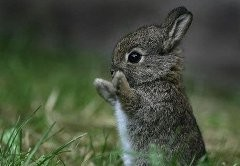